OptRx Sensors
Experiences from the production ag front
Sales Review
Increase in sales every year from year 1
Industries expectations not met for any sensor
Not one individual group responsible
Nor are we one improvement short either
All parties claim responsibility
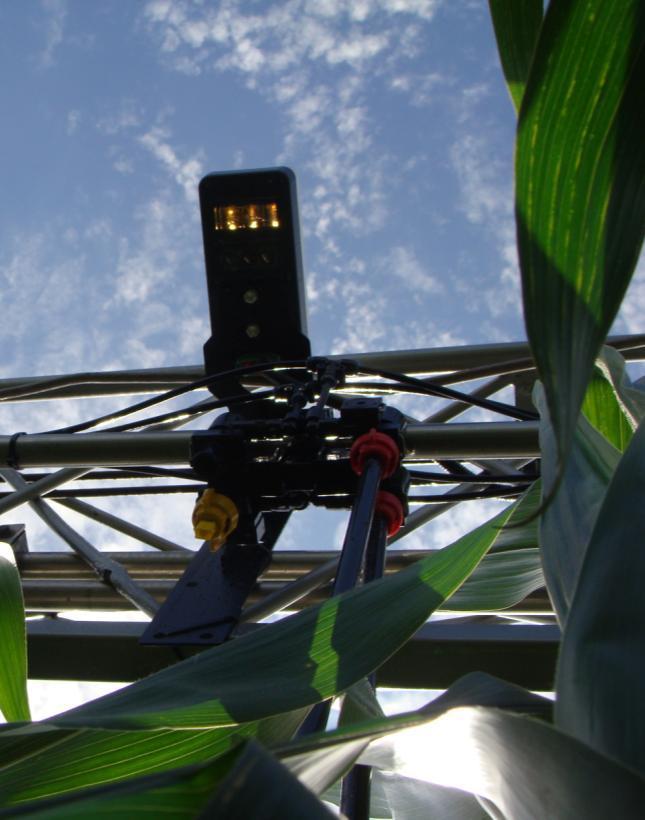 Sales Review
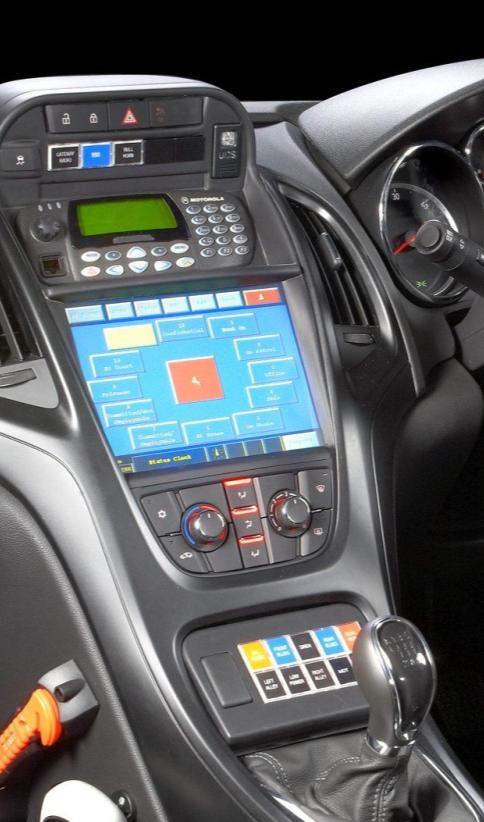 Two car analogies
70 year old with a new Mercedes
Too much technology for people not ready to adapt
Handing the keys to a sports car to a 14 year old
Customers were not trained for the power of the sensors
Customers need and want a person to show them how to use it all
Challenges to Adaptation
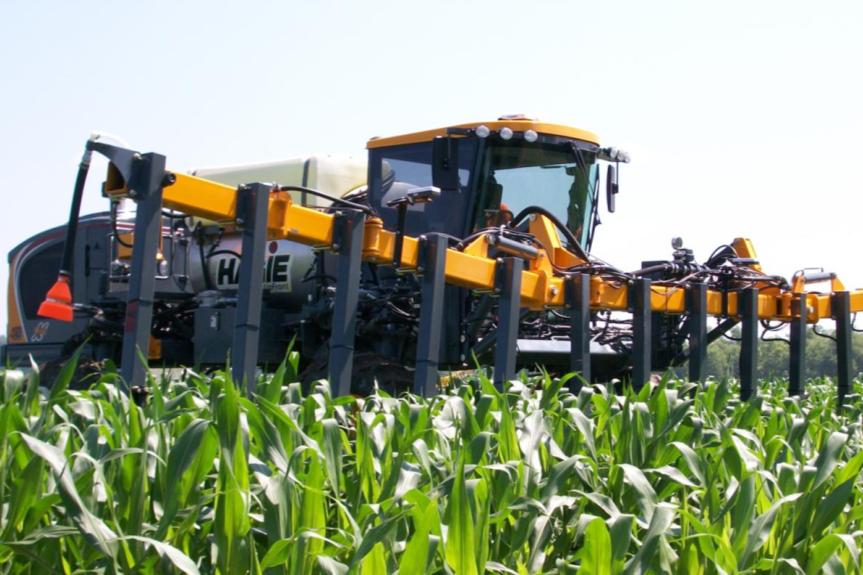 Window of Application too small
Customer intimidated by technology
Does not know where to get agronomic support for sensors
Initial reaction to price
Evolution OF OptRx Sales
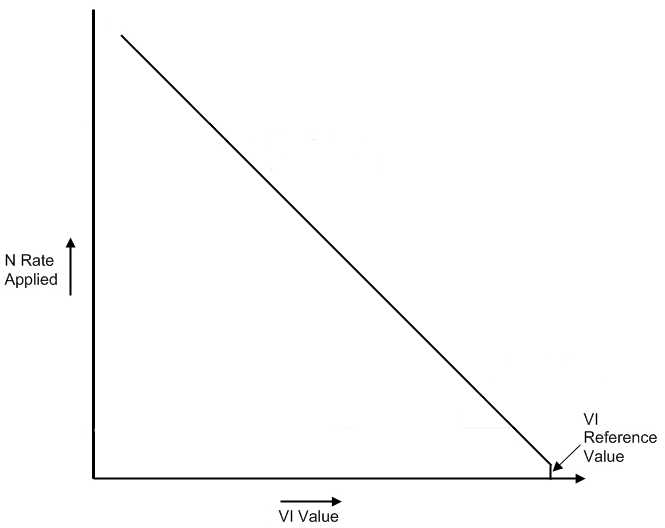 General response was sensors cannot work

Corn Customers did not agree with basic N model

Doubt about quality and reliability of product recommendations
Evolution OF OptRx Sales
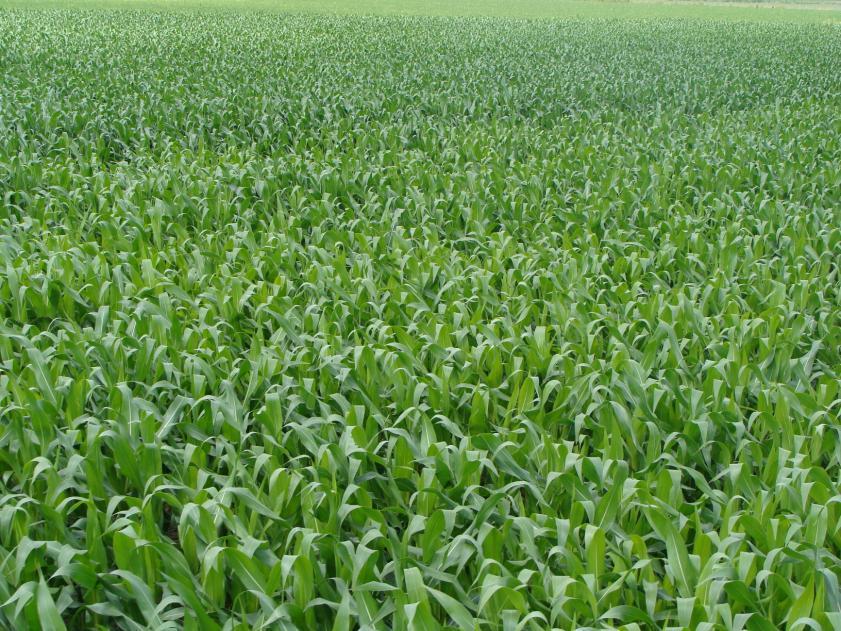 In 2009 all Customers having great success in wet conditions ($60/acre increases common)

Concerns about model reduce, concerns about varieties and their difference increase

Conflicting opinions on how to best use sensors is a concern for end users, leads to delayed adaptation
Evolution OF OptRx Sales
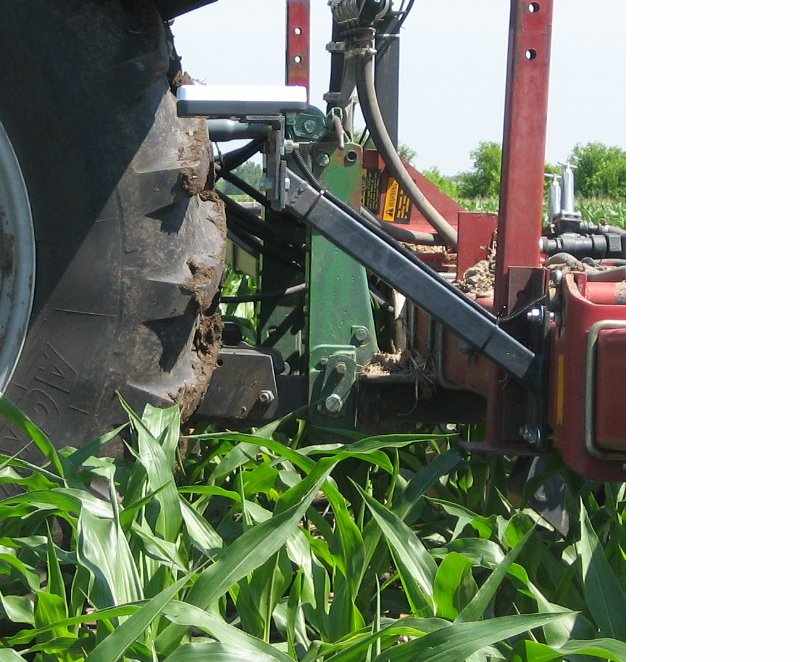 2012 Drought reduces the number of acres OptRx is used on.  Still see small increases in profits when a crop is harvested  (<$5/acre average)

Varieties still a concern, but sidedress window too narrow (not enough high clearance equipment)

Confidence in sensors high, just not sure how to incorporate them
FAQs from Users
How do I determine correct N rates?

How do I adjust the rates for the season (too wet or too dry)?

What should I do about varieties?

How do I calibrate confidently?
FAQs from Users
Can I use these on any other crop?

Can I use these for any other product?

Can we use sensors to apply multiple rates across the boom? By row?

What form of N should I use with OptRx?
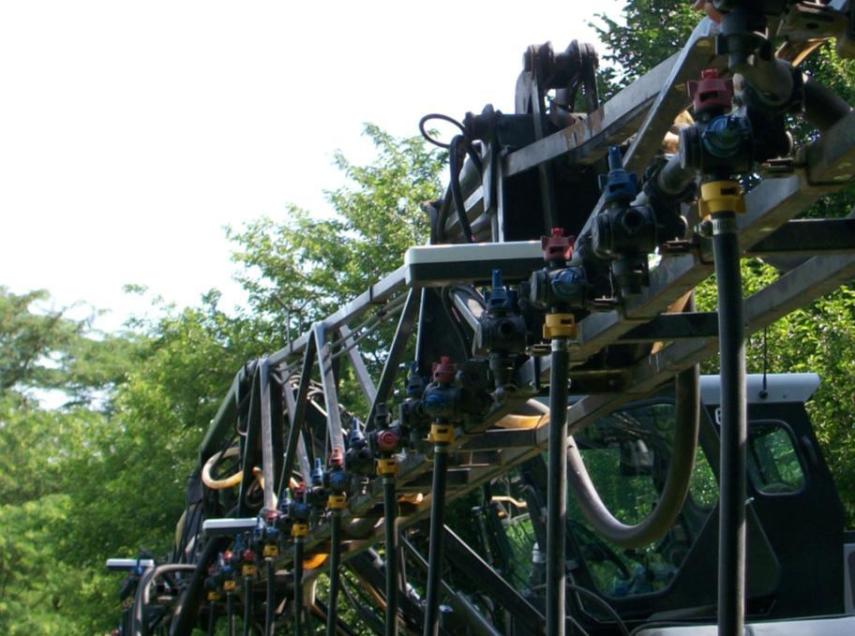 Sensor Incorporation
Collaborative effort between hardware, seed, fertilizer and agronomic companies

Promote knowledge from research that is passed to agronomists to end users
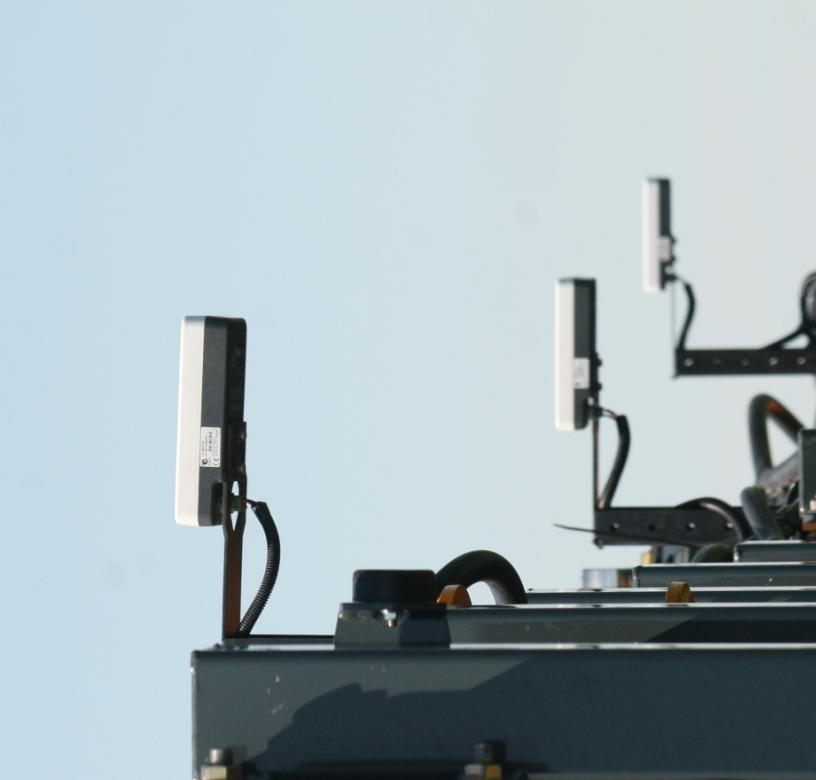 Thank you!